CenterPoint Energy
Minneapolis – Kenny Neighborhood
March 17, 2022
CenterPoint Energy – Minnesota Gas Operations
Founded in 1870
Serving 900,000+ customers 
1,200 employees
Invested $1+ billion in infrastructure since 2013, with plans to invest additional $1 billion in next 5 years
14,000 miles of pipeline
2
Minneapolis – Kenny Neighborhood
From spring to fall 2022, CenterPoint Energy’s authorized contractors will work in the Kenny Neighborhood. 
Technician will make appointment with resident to move inside meter to outside of resident’s home. 
Meter move takes approx. 2 to 3 hours.
Inside homes, technicians will wear masks.
After natural gas work is complete, technician will relight resident’s pilot lights.
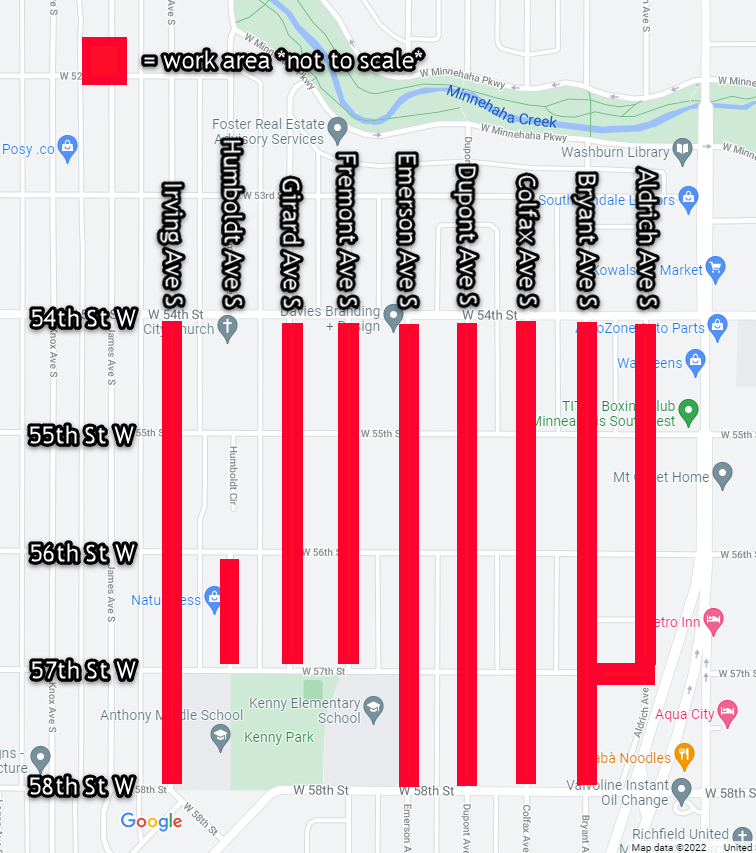 3
Inside-to-outside meter move
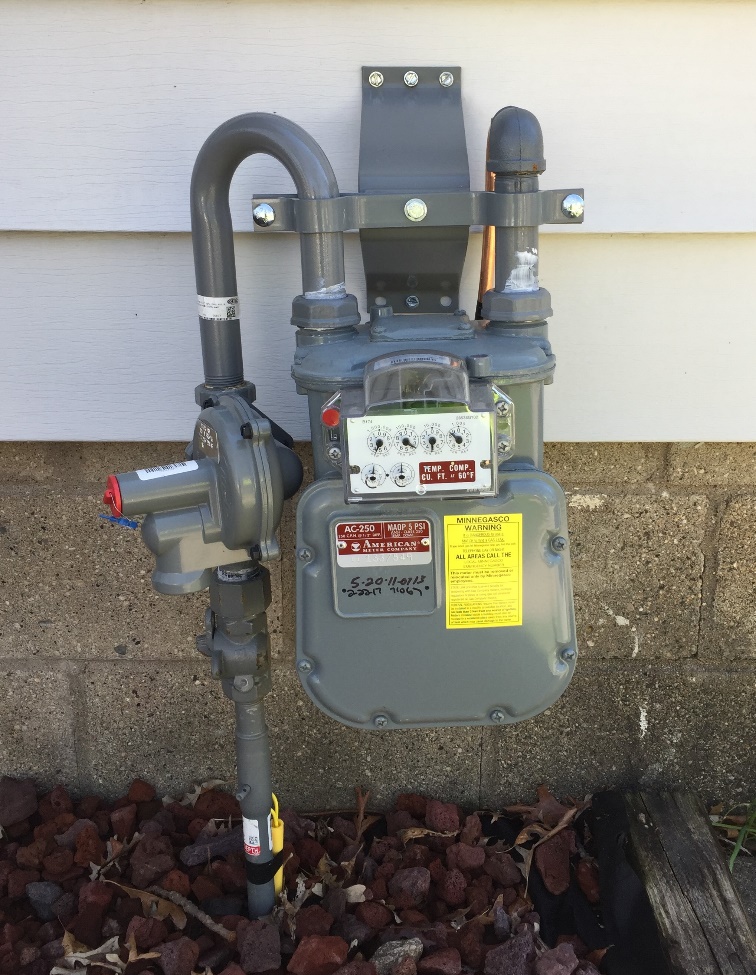 4
Minneapolis – Lyndale Avenue S.
From April to fall 2022, CenterPoint Energy’s authorized contractors will work on Lyndale Avenue S. 
Crews will replace two natural gas mains, connect service lines to first main, move inside meters outside, and restore disturbed areas.
Lane shifts, parking restrictions, and a sidewalk closure
Closure from 56th to 58th St. W.
Temporary restoration in between some of the crews’ work
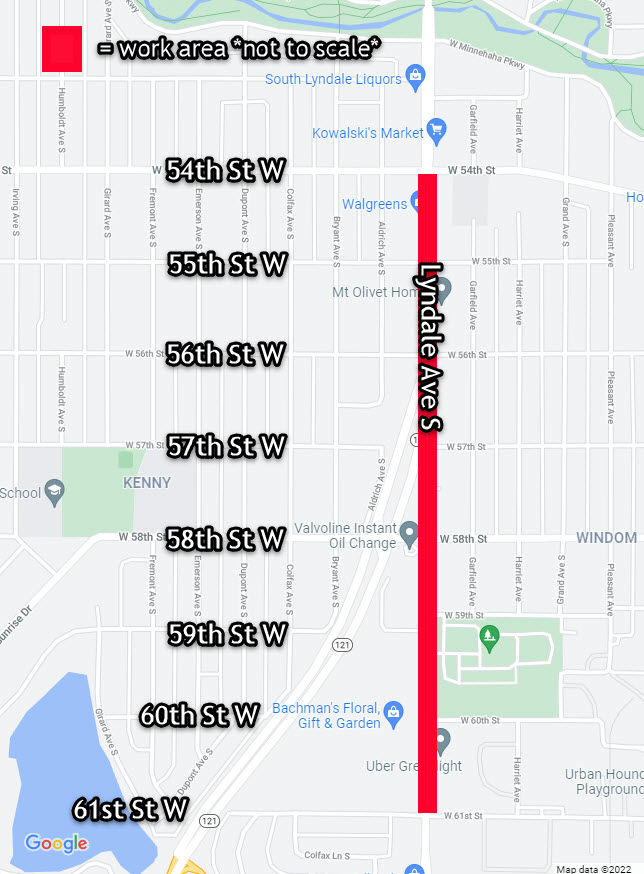 5
Restoration
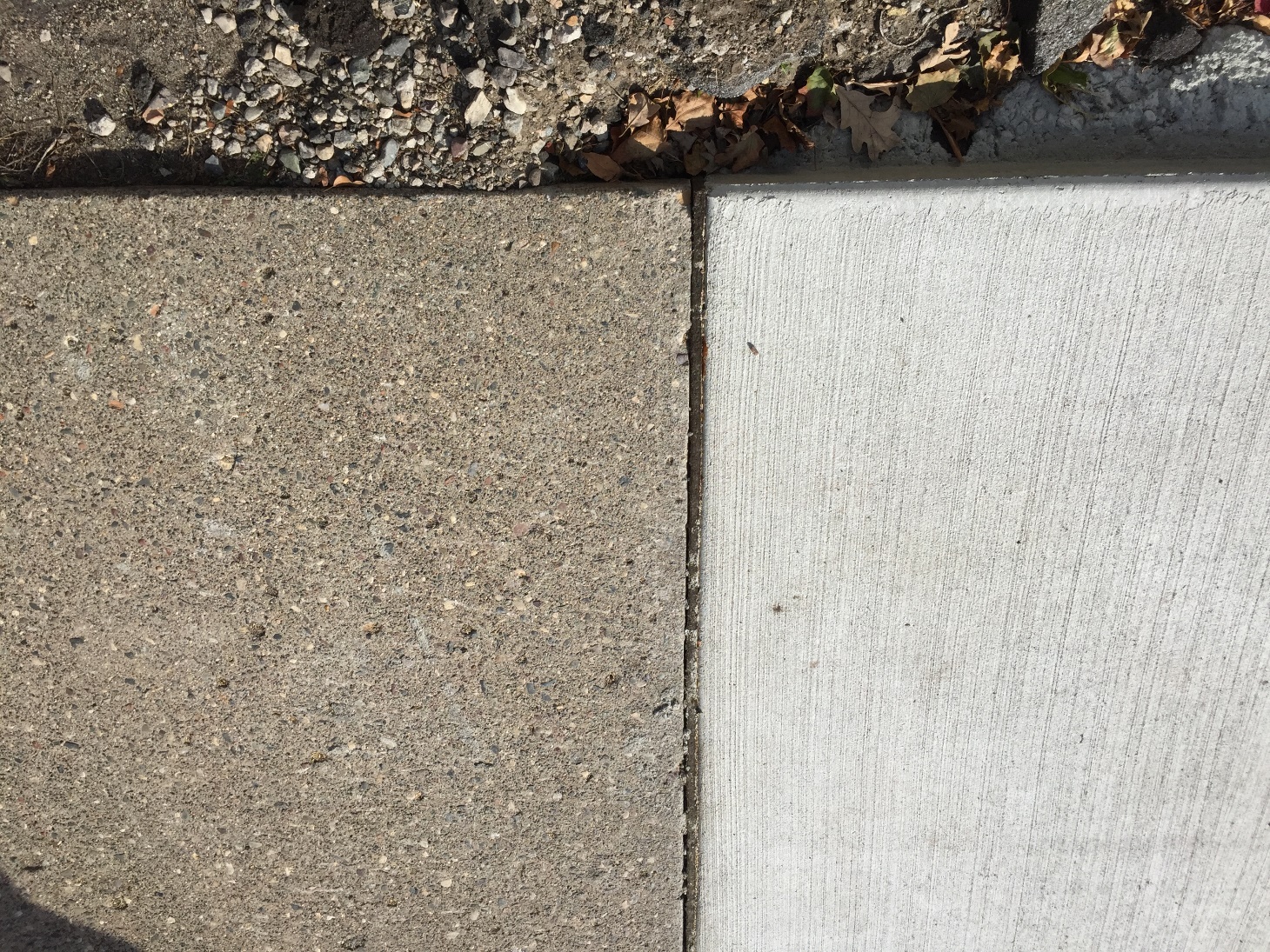 6
Contact information
CenterPointEnergy.com/Construction
Construction questions: 
hannah.gullickson@ centerpointenergy.com 
612-321-5546
Restoration questions: 
csv.restoration@
centerpointenergy.com
612-321-5477
All other questions: 
csv.constructionservices@centerpointenergy.com 
612-321-5369
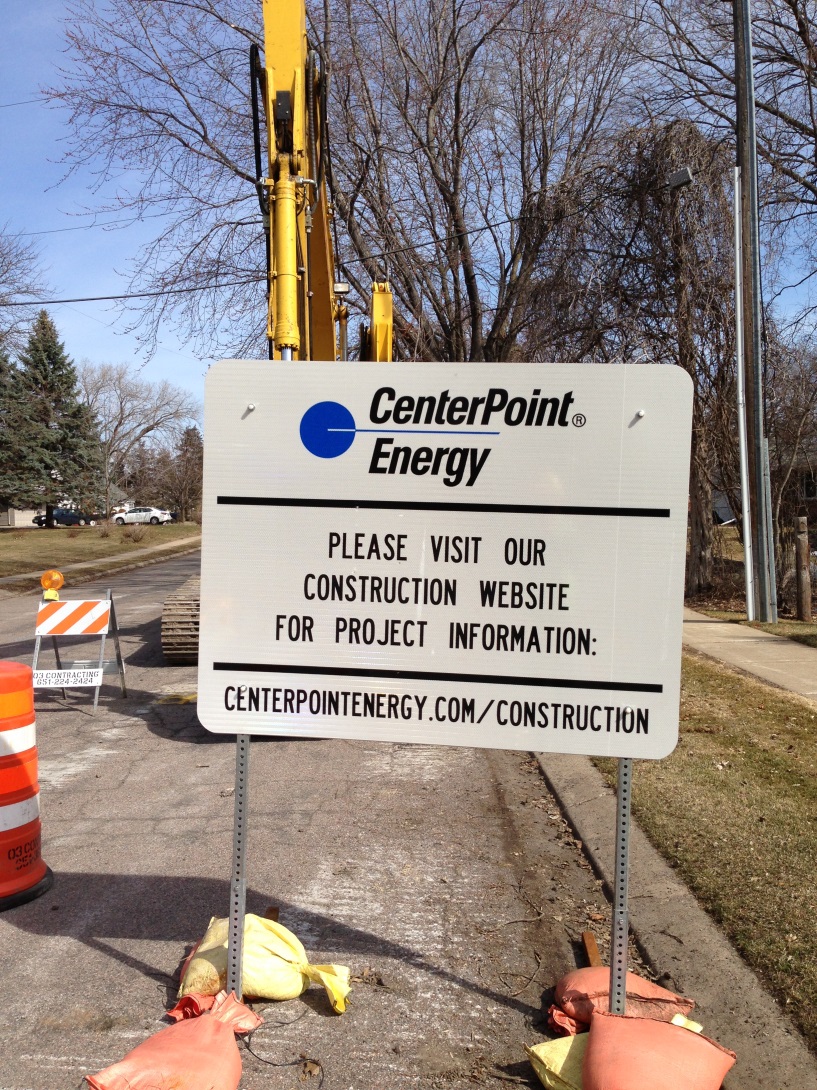 7
Energy payment assistance
Low Income Home Energy Assistance Program (LIHEAP)
Grants up to $2,000 per household
Program income guidelines based on 60% of MN median income
Apply via the Department of Commerce website:  www.mn.gov/commerce

CenterPoint Energy Gas Affordability Program (GAP)
Customers receiving LIHEAP funds may also be eligible for GAP assistance
Monthly natural gas payments will not exceed 3% of income
Apply by calling 612-372-4727

Salvation Army HeatShare Program
Emergency Assistance for income eligible customers facing utility disconnection
Income criteria based on 50% of MN median income
Apply by calling 651-746-3400
8
One-click resource links
9